aLIGO QUAD "Level 2" Damping Loop Design(Supplemental to LLO aLOG 6949)
J. Kissel
G1300537-v2
1
aLIGO QUAD "Level 2" Damping Loop Design
 Mission Statement
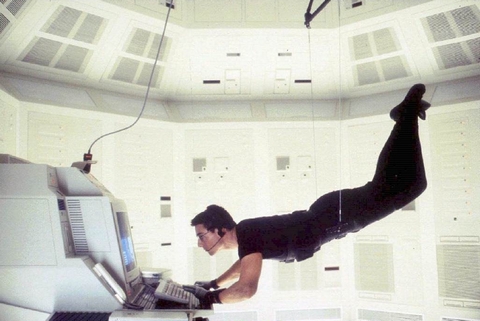 The damping loops installed during the SUS testing phase 
merely to prove that the suspensions could be damped
damped quickly and robustly
little-to-no regard to re-injection of sensor noise
very aggressive, but poorly placed elliptic filters to rolloff noise

The mission here was to design a set of loops, that
 doesn’t take you years to design and tweak
 isn’t on the hairy edge of instability
 doesn’t require any “Brett Shapiro” trickery (damping in Modal, Global bases)
 doesn’t require and new infrastructure (which Modal and Global damping would), 
but still
 designed with what modeling experience we’ve gained
 gets us close to what we’ll need for aLIGO, primarily focusing on Longitudinal 
 will be sufficient for the first several stages of integrated testing
Level 1
Level 2
G1300537-v2
2
Damping Loop DesignModel Figures of Merit
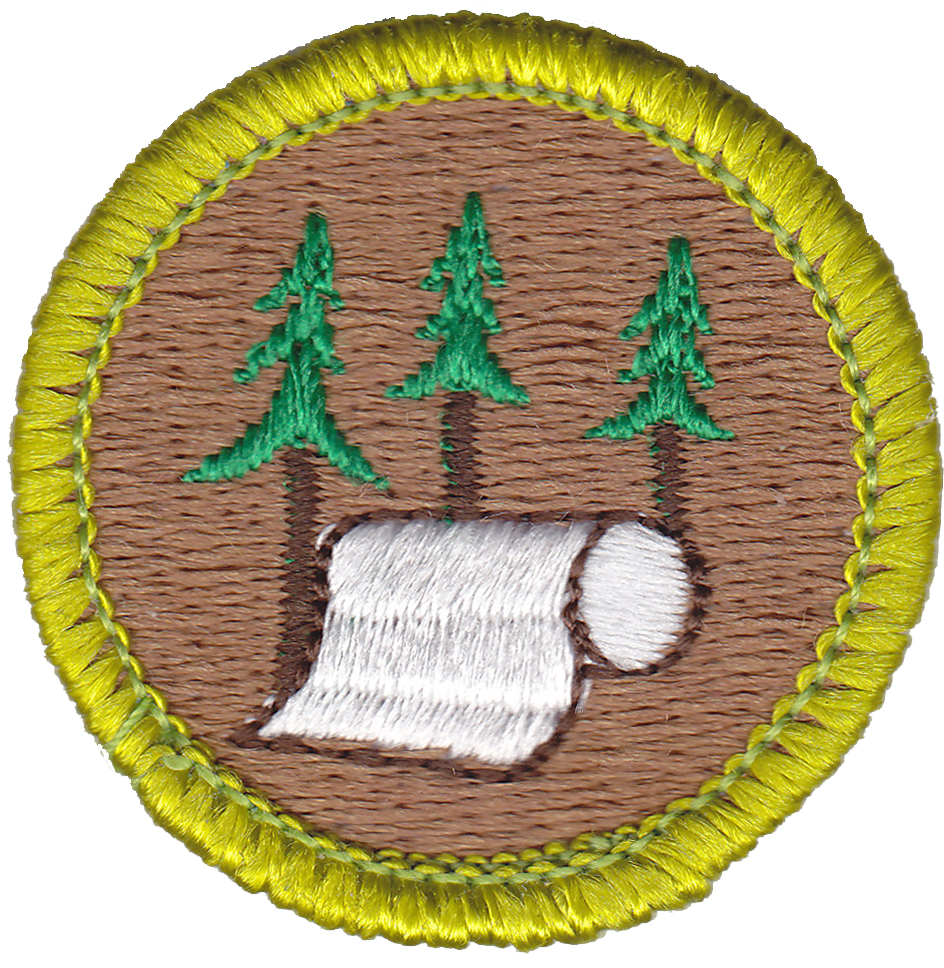 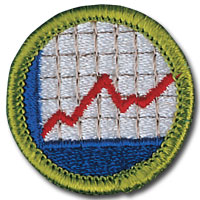 Stability: Bode plots of Open and Closed Loop Gain Transfer Functions
Cross-Coupling: The above, Modeled both as SISO and MIMO systems, the below as MIMO
Modeled Performance: Compute all DOF’s of Top Mass sensor noise contribution to Test Mass degree of freedom of interest
Compare: with other noise sources, requirements, etc.
Measured Performance: With what we can: Closed Loop TOP2TOP Open and Closed Loop TFs, TOP Sensor ASDs, TOP Control Signal ASDs
G1300537-v2
3
Damping Loop DesignStability (New Filters)
Not-so-high-Q Elliptic Filter
Boost on low-frequency modes to reduce RMS
Plant:
   SISO Model = PL
Controller:
   SISO Model = KL
Elliptic first, then rolloff
Open Loop Gain TF:
   SISO Model = PL * KL
   MIMO Model = Full 
   State Space System
Suppression:
  SISO Model = 1 / (1 - GL)
Not just velocity damping anymore:
[z:p]=[~1:~10] Hz pair for more phase with which to play
Close Loop Gain:
  SISO Model = PL / (1 - GL)
  MIMO Model = Full State 
  Space System
Unconditionally Stable
G1300537-v2
4
Damping Loop DesignAll DOF’s TOP Sensor Noise Contribution (New Filters)
When you start carving out the L contribution to L Test Mass Motion, P, R, and T’s contribution are there waiting for you too!
T and R loops are harder to design, because their last resonances are higher in frequency, so can’t be as aggressive with noise roll-off
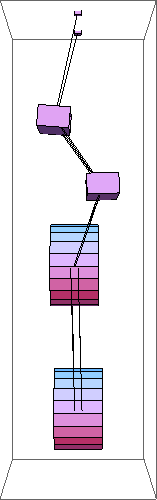 Sensor noise contributions to L Test Mass Motion @ 10Hz [m/rtHz]:

L2L = 2.0e-19
R2L = 1.1e-19 
P2L = 8.7e-20
T2L = 5.0e-20

L Reqs = 1e-20
4th “L” resonsance is a mess of L, T, R, and P
G1300537-v2
5
Damping Loop DesignCompare with other Noises (New Filters)
Residual Seismic Noise

Dominates below 1 Hz
Longitudinal BOSEM Sensor Noise still dominates between 1-30 Hz
Now only a factor of 5-10 away from residual seismic, instead of 500-1000
But…
PUM Actuator Noise finally takes over at 30 Hz
G1300537-v2
6
Damping Loop DesignCompare with Cavity Displacement (New Filters)
Vertical DOF is also dominated by sensor noise at 10 Hz, and could play a role assuming the 0.001 [m/m] coupling over the 4km arms
G1300537-v2
7
TOP Mass ON/OFF Spectra(New Filters)
Longitudinal
Lowest L/P Modes gave us grief in the H2OAT
10-5 [rad]
0.43 Hz
0.56 Hz
0.43 Hz
Pitch
0.56 Hz
BUT, ISI is only damped in this measurement, so we’ll probably be fine (as we were once the l.f. performance of the ISIs were tuned)
G1300537-v2
8
Level 1 vs.Level 2
Old 0.43 Hz mode from Res. Seis. is squashed entirely
New 0.43 Hz mode from Res. Seis. has a Q of ~10-50, but still not dominating the RMS
Old Sensor Noise takes over at ~0.5 Hz
New Sensor Noise takes over at ~1.0 Hz
New Sensor Noise is a factor of ~5 better than Old Sensor Noise in between resonces
Old Sensor Noise is 1.3e-17 [m/rtHz]@ 10Hz
New Sensor Noise is 2.0e-19 [m/rtHz]@ 10Hz
G1300537-v2
9
Level 1 vs.Level 2
Old 0.43 Hz mode from Res. Seis. is squashed entirely
New 0.43 Hz mode from Res. Seis. has a Q of ~10-50, but still not dominating the RMS
Old Sensor Noise takes over at ~0.5 Hz
New Sensor Noise takes over at ~1.0 Hz
New Sensor Noise is a factor of ~5 better than Old Sensor Noise in between resonces
G1300537-v2
10
Level 1 vs.Level 2
TOP to TOP Mass Transfer Function
Model
No Damping
New Filters
Qs of resonances increased only by a factor of ~10
Old Filters
G1300537-v2
11
Level 1 vs.Level 2
Can’t measure Test Mass noise improvement directly yet…

If sensor noise dominates above 1 Hz both before and after, then TOP control signal should be ~100 times less at 10 Hz.

And it is!
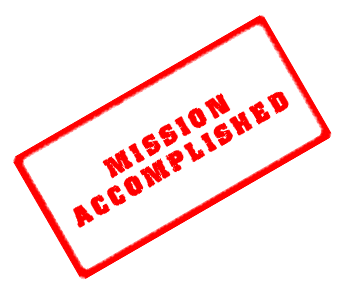 G1300537-v2
12
Remaining Questions
Is it worth keeping Level 1 around? 
(As I installed it at L1 ITMs, I removed Level 1)
Tradition to have the overall gain “tunable” as an EPICs variable. Should it be absorbed in the filter banks?
Would like to look into 
Stability of loops if gains are increased to improve ring-down-time (more tradition) 
Should build infrastructure / standard plot for quantifying ring down
G1300537-v2
13
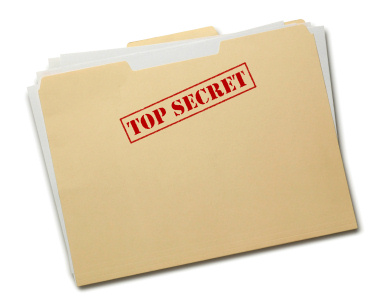 Bonus Material For the Curious
Remember, for even more text, plots, details see LLO aLOG 6949
G1300537-v2
14
Damping Loop DesignOLD Filters
G1300537-v2
15
Damping Loop DesignNEW Filters
G1300537-v2
16
Seismic  Input Motion
In the absence of real, best-possible performance data from the BSC-ISIs, there are a few choices for Residual Ground Input Motion to the QUAD:
 - Use the Requirements for all DOFs
 - Use M. Evans’ Model of the “Translation” (same for X, Y, Z) and “Rotational” (same RX, RY, RZ)
- Use not-yet-awesome, but real H2OAT data (different for every DOF, and even between ISIs)
We know every degree of freedom will be different, so I don’t like using the Reqs.

We know the very low frequency data of the H2OAT data is all tilt (if not sensor noise), and we know the mid-frequency band will be better

So I went with Matt’s Model since it seems to fold in the most (optimistic?) realism
G1300537-v2
17
Damping Loop DesignAll DOF’s TOP Sensor Noise Contribution (Old Filters)
Sensor noise contributions to L Test Mass Motion @ 10Hz [m/rtHz]:
L2L = 1.3e-17 
P2L = 3.1e-18
R2L = 2.8e-19
Reqs = 1e-20
G1300537-v2
18
Damping Loop DesignCompare with other Noises (Old Filters)
G1300537-v2
19
Damping Loop DesignCompare with Cavity Displacement (Old Filters)
G1300537-v2
20
Measured Open Loop Gain TF(New Filters)
G1300537-v2
21
Damping Loop DesignProof that MIMO Matters!!
SISO Model
MIMO Model
G1300537-v2
22
QUAD Performance ModelingAll the bits and pieces
Suspension Point 
Residual Seismic Noise
Steps to computing test mass motion:
 Measure / compute every DOF of input noise at every stage

 Propogate each stage input DOF to single test mass DOF of interest for cavity (i.e. longitudinal) using SUS model

 Add each stage’s input DOF contribution in quadrature
Top Mass 
Sensor Noise
Actuator Noise
Damping Loop 
Design
UI Mass 
Actuator Noise
PU Mass 
Actuator Noise
Test Mass 
Displacement
G1300537-v2
23